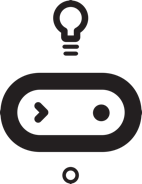 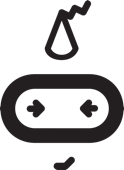 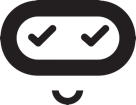 电导体

第四课 制作导电性测试仪
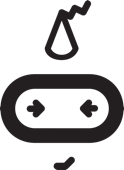 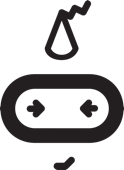 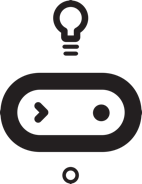 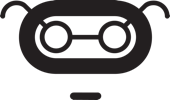 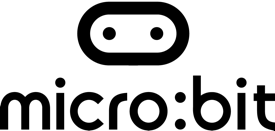 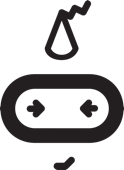 学习目标

规划、编写、测试和调试程序

编写使用选择的程序

编写使用输入和输出的程序
micro:bit输入

什么是输入？

在之前的课程中，你在micro:bit上发现了哪些输入?
如何显示输出？
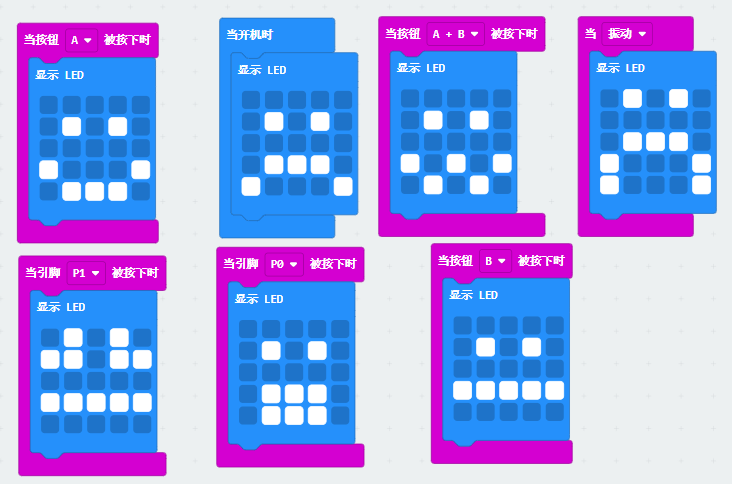 https://makecode.microbit.org/#pub:_2htEdAXKe7zD
使用引脚

micro:bit有可以用作输入的引脚

通过将鳄鱼夹连接到引脚 0、1 或 2 并将另一个连接到 GND（接地）引脚，我们可以创建一个电路并将这些引脚用作输入。
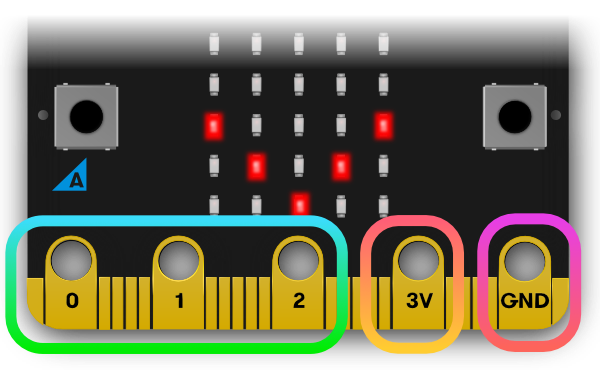 我们如何改变输出？
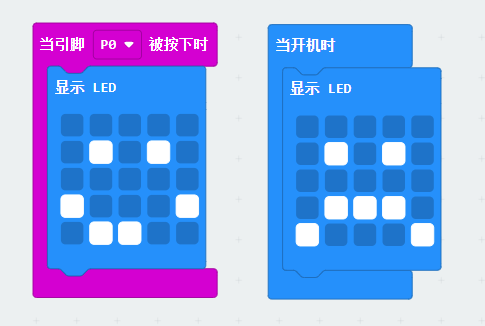 https://makecode.microbit.org/#pub:_WKpHpv0mo8e5
[Speaker Notes: 使用 makecode 编辑器（单击图像）来测试学生的想法。 下载程序并将其传输到 micro:bit。 让学生探索如何在使用设备时让程序输出发生变化。]
测试导电性

我们如何使用micro:bit 来测试材料导电性？

使用决策框和 LED 规划器来规划你的程序。

如果材料是或者不是导体，将会输出什么？
规划，编程，执行

完成你的规划

使用MakeCode编辑器编写你的程序(记住在下载之前测试它)

上传到你的 micro:bit 并测试材料

在提供的表格中记录你的发现
比较导电性测试

我们用过什么方法测试材料是否是导体?

在这两种方法中，相同的材料是否都被确定为导体？
比较导电性测试
[Speaker Notes: 电路优点——已经知道如何构建电路，缺点——很多设备，所以不能移动
Micro:bit 优点——小，可以移动来测试不同的物体，缺点——需要写一个程序来创建一个导体测试]
回顾学习目标

规划、编写、测试、调试程序

编写使用选择的程序

编写使用输入和输出的程序
是
否
LED 规划器
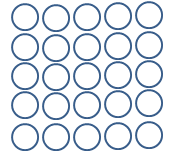 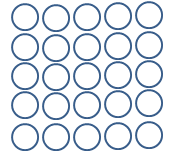 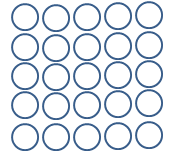 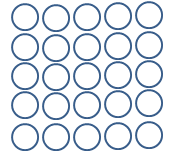 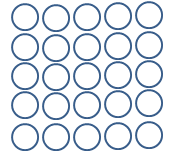 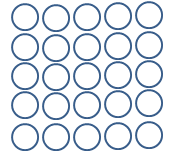 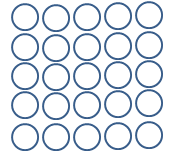 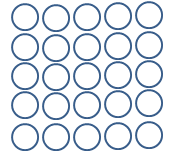 Licensing information:

Published by the Micro:bit Educational Foundation microbit.org under the following Creative Commons licence:
翻译：陕西师范大学教育学部

Attribution-ShareAlike 4.0 International (CC BY-SA 4.0)https://creativecommons.org/licenses/by-sa/4.0/